Муниципальное бюджетное общеобразовательное учреждение
города Новосибирска
«Лицей № 12»


Проект на тему: 
«Детский лагерь. Вред или польза?»
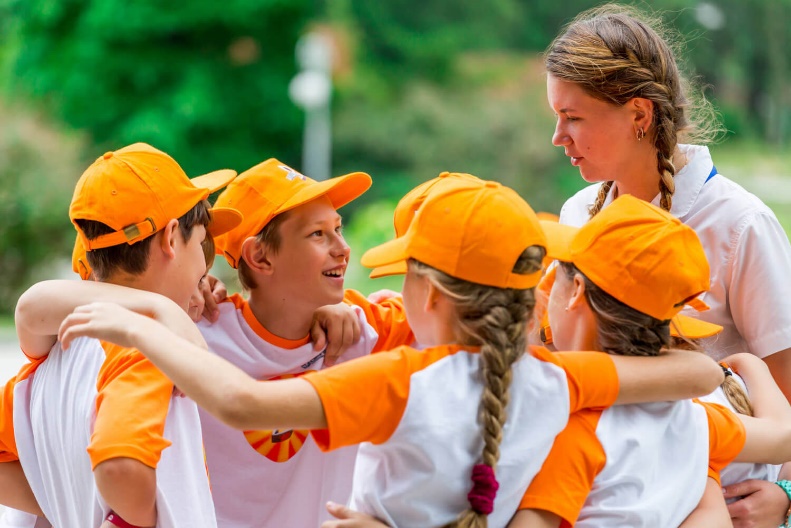 :
Выполнила: ученица 4 Б класса Орешкина А.Д. 
Руководитель: Кожемякина Г.А. 



Новосибирск 
2023-2024
Актуальность
Задача каждого родителя обеспечить здоровый досуг  ребенка во время каникул. Ведь от того, как ребенок отдохнет в каникулы, зависит его здоровье,  успешность в учебе и саморазвитии. 
Ежегодно в детских лагерях России отдыхают около 5 миллионов детей. 
Ежегодно родители сталкиваются с проблемой выбора, отправить ребенка в лагерь или нет. Пользу получит ребенок в лагере или вред?
ЦЕЛЬ
Выявить положительные и отрицательные факты во время пребывания ребенка  в детском лагере.
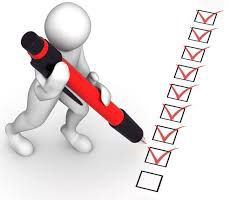 Задачи:  
Познакомиться с понятиями детский лагерь. 
Взглянуть на проблему с разных сторон. 
Провести исследование в виде опроса родителей и детей, побывавших в детском лагере. 
Проанализировать и сделать выводы.
История возникновения
В Москве первые колонии возникли в 1886 г. Основательницей летней колонии для учащихся городских училищ, детей мещан, купцов, крестьян  считается попечительница женских училищ Е.Н. Орлова, которая в 1887 году отправила в свое имение пятнадцать девочек. 
В 1895 году в Петербурге была открыта первая колония для детей, обучавшихся в начальных городских училищах, организованная Обществом охранения народного здравия. Общество устраивало лечебные колонии для учащихся гимназий, которые больны.
Что такое Детский лагерь ?
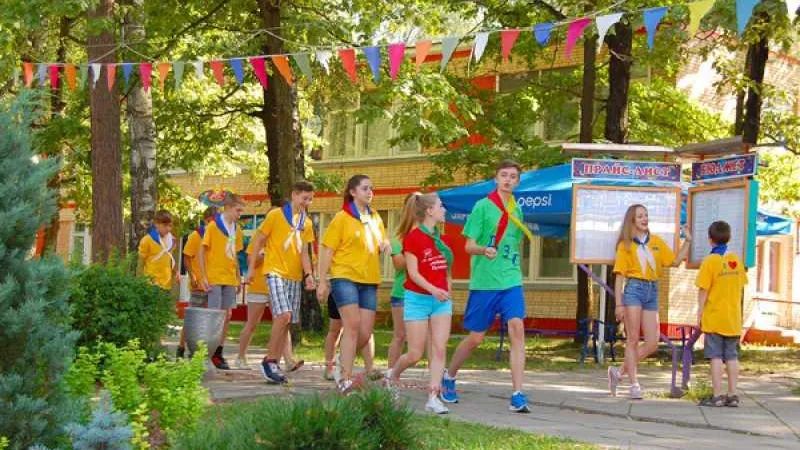 это  форма отдыха и оздоровления детей, где  гармонично сочетаются умственные и физические виды деятельности.  Отдых  основан на принципах коллективного взаимодействия.  
Отдыхающие лагеря формируются в небольшие отряды по возрастам, за каждым отрядом закрепляется 2-3 вожатых.
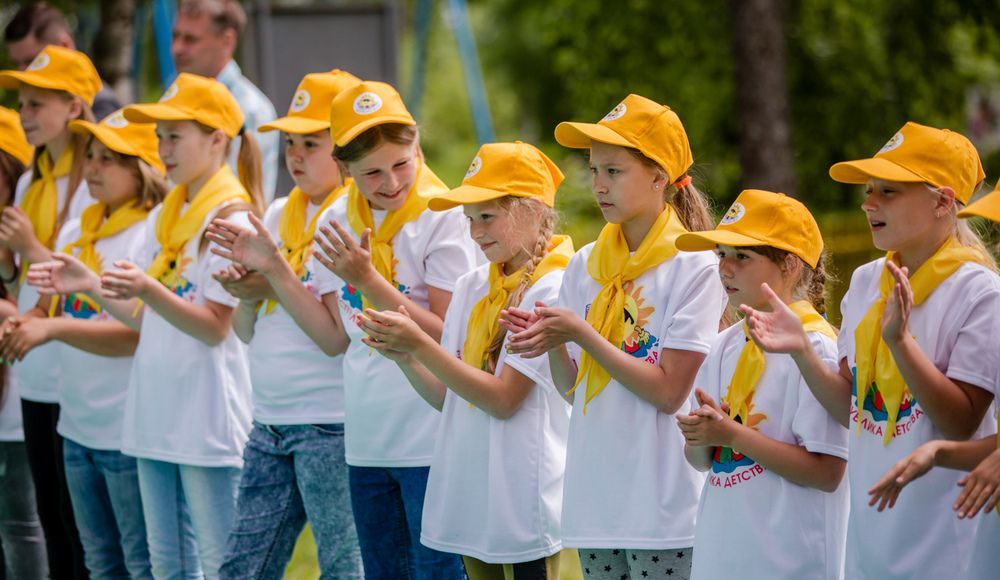 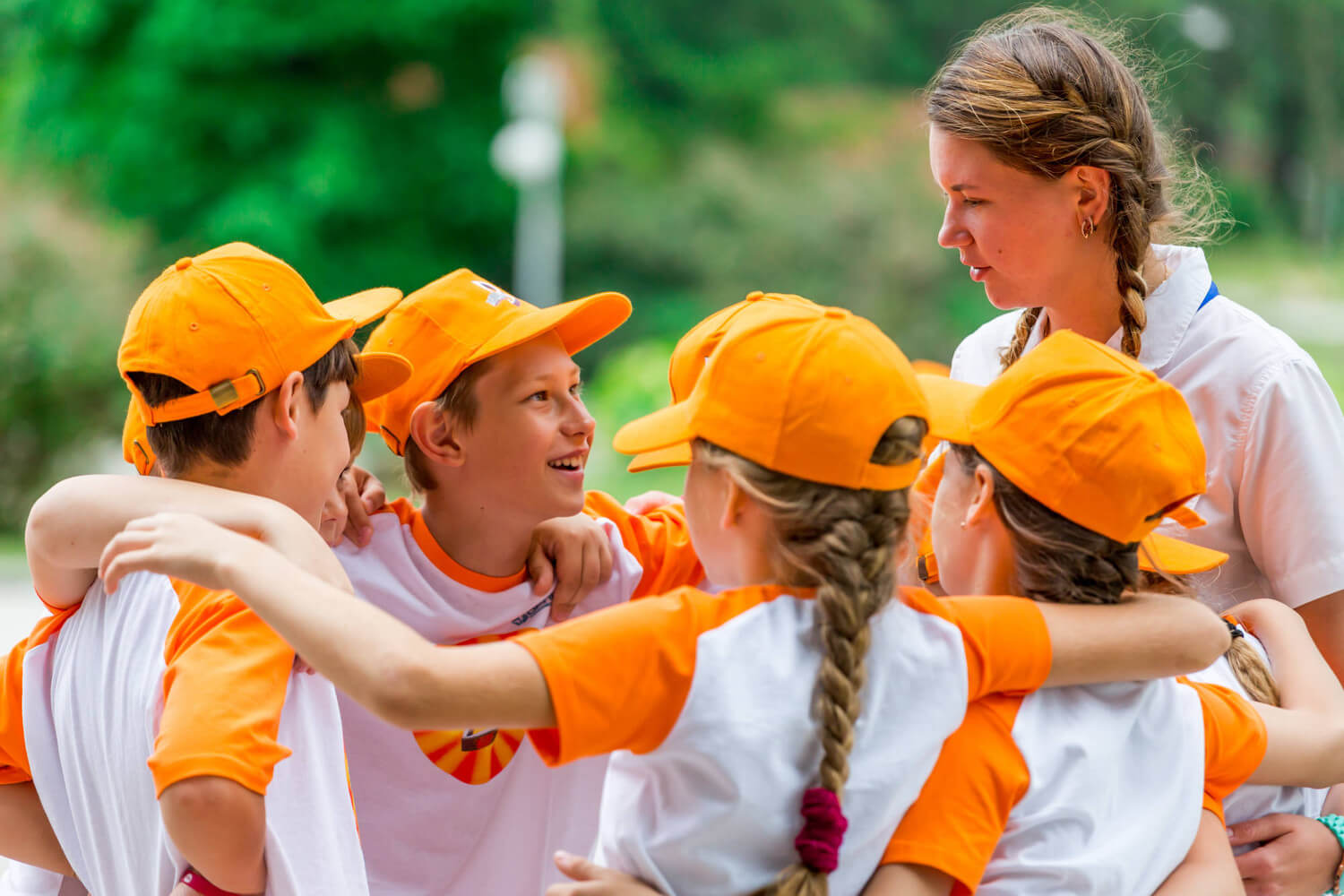 Вожатый
Вожатый – это специалист, 
отвечающий за сохранность и развитие ребенка. 
Его функции: 
Развлекать! - он помогает отряду окрепнуть в разлуке со своим домом, помогает детям завести новых друзей. Показывает, как надо веселиться и участвовать во всех запланированных программах. Он - друг, который всегда в хорошем настроении.
Воспитатывать! - он является примером для других детей, много разговаривает с ними, обсуждает проблемы или конфликты в коллективе и даже во всем мире. Старается поддерживать позитивный настрой в отношениях между детьми.
Сохранять здоровье! - вожатый обязан вернуть ребёнка как минимум таким же, каким тот прибыл в лагерь. Ну или даже лучше прежнего.
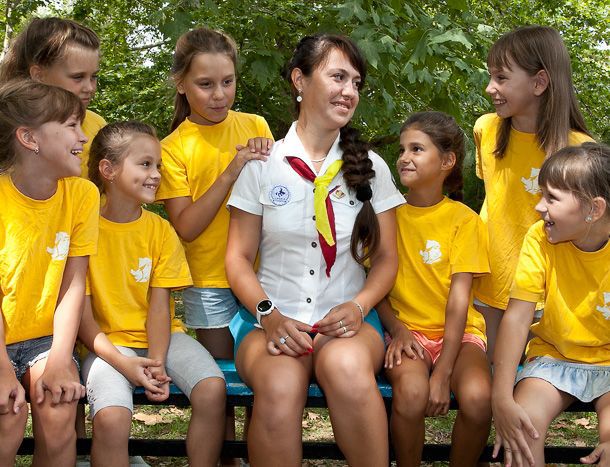 Плюсы детского лагеря
Новые знакомства и друзья.Развитие социальных навыков.Физическая активность и здоровый образ жизни. Обучение новым навыкам.Незабываемые впечатления и приключения.
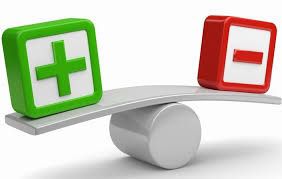 Минусы детского лагеря
Расстояние от семьи. Тоска, тревога. Адаптация к новой среде, к новым людям. Страх неизвестности.  Риск травм и травматических ситуаций во время активности. Качество проживания. Простая организация быта и питания. Риск заражения инфекционными заболеваниями.
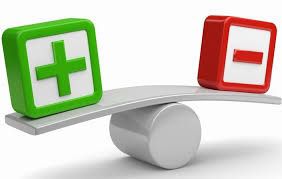 Исследование
Актуальность данной темы  волнует множество родителей каждый год, когда приходится сделать выбор, отправить ребенка в лагерь или нет. 
Мы провели исследование в виде опроса родителей и детей, которые побывали в детском лагере.
Результаты опроса родителей и детей сведены в итоговую таблицу, где ответы разделили на полезные и вредные воздействия на ребенка:
Результаты опроса родителей
Из 40 последствий пребывания в детском лагере, которые описали родители, 
35 фактов отнесли к полезным и 5 к нейтральным или негативным.  
Польза от пребывания в лагере 87,5 % 
Вред от пребывания в лагере 12,5 %
Результаты опроса детей
Из 50 последствий пребывания в детском лагере, которые описали дети, 42 факта они  отнесли к полезным и 8  к нейтральным или негативным. 
В большинстве случаев негативными фактами они считали ранний подъем, ранний отбой и отсутствие телефона, что фактически является полезным для здоровья ребенка, но даже учитывая их мнения 
Польза от пребывания в лагере 84 % 
Вред от пребывания в лагере 16 %
Вывод:
Детский лагерь - это уникальная возможность для детей провести лето в интересной и образовательной атмосфере, научиться новым навыкам и завести новых друзей. 
Несмотря на минусы, детский лагерь может быть очень полезным и интересным для детей.


Пребывание в лагере принесет ребенку очень много пользы. Вредных последствий от пребывания в лагере совсем мало, а если предварительно морально подготовиться, то может совсем и не быть!
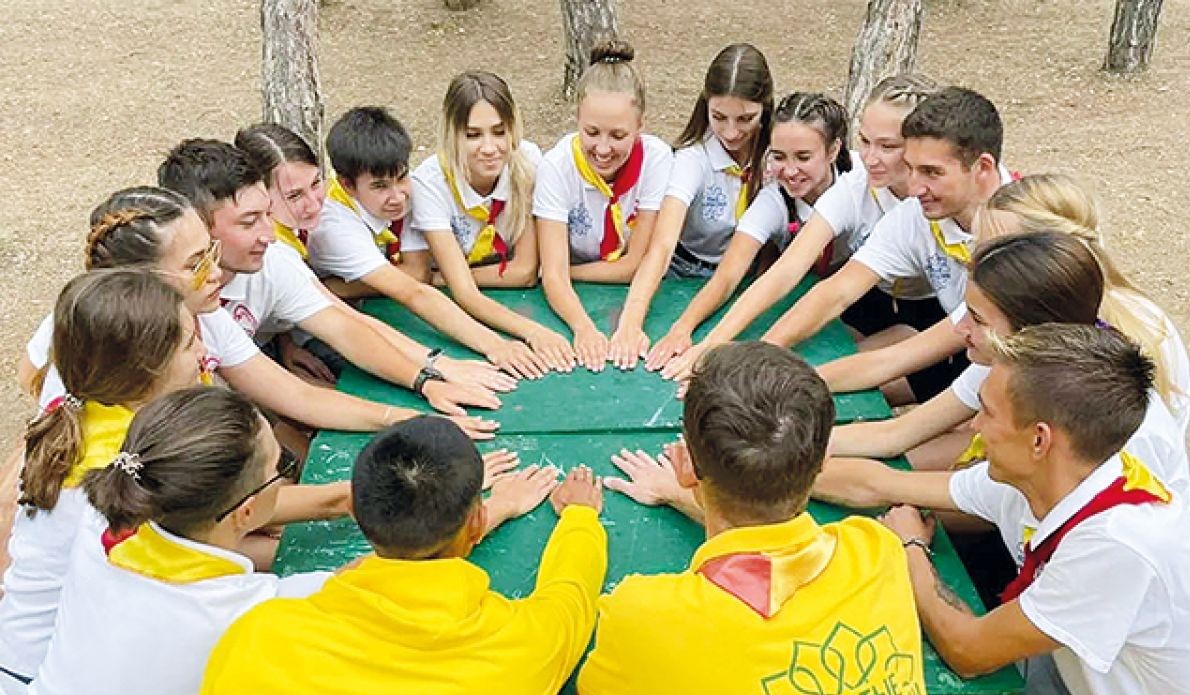 Спасибо за внимание 